Mathematics Independent Task
Grouping and sharing
Practising counting in equal groups and adding them together
Mrs Khaira
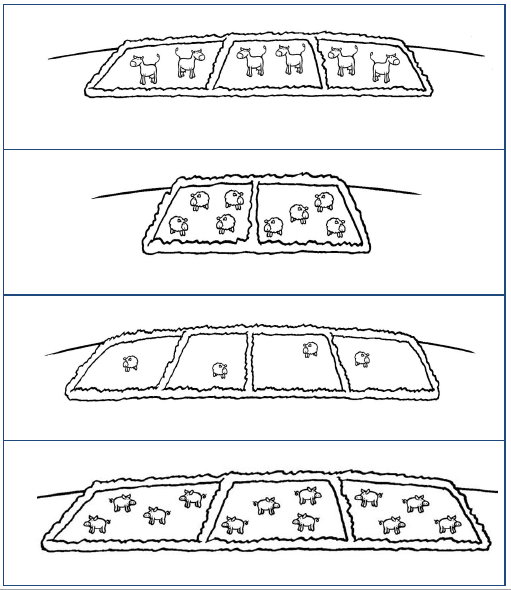 Activity 1
‹#›
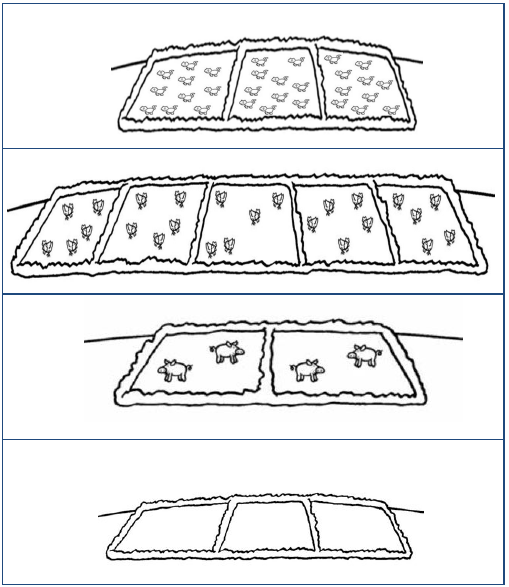 Activity 2
‹#›